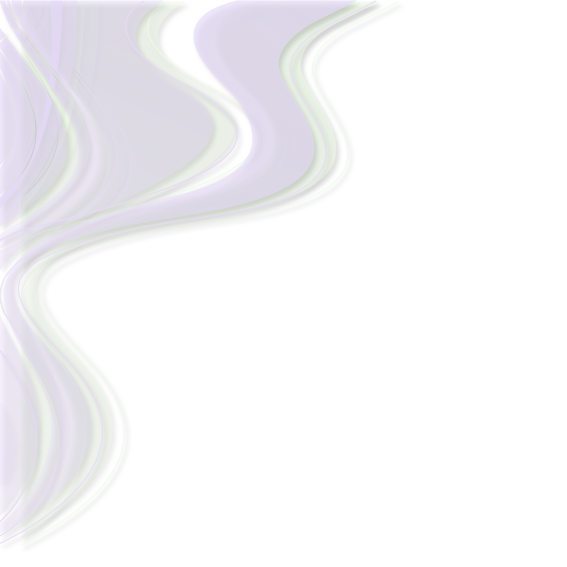 Статистика 
работы школ в системе 
«Электронное образование в РТ»
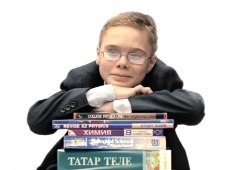 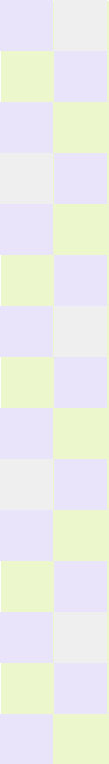 Показатели нашего района:

Апрель -    	82% – используется 186 из 228
Май -   	88% – используется 200 из 228

По району: 

Минимальный показатель – 	62%
Средний показатель – 		88%
Максимальный показатель – 	100%

По республике: 
Всего районов – 44 (с учетом разбиения г. Казань – 51)

Минимальный показатель: 		58%
Средний показатель: 		87%
Максимальный показатель: 		100%

Уровень использования по району – 31 место среди районов РТ (35 место с учетом разбиения г. Казань)
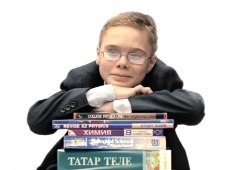 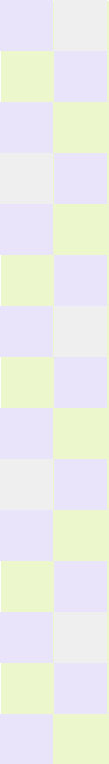 Показатели нашего района:
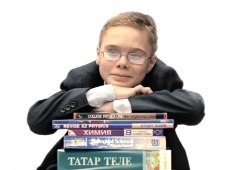 Статистика авторизаций с уникальными паролями (wi-fi в школе)c 04 апреля по 10 апреля
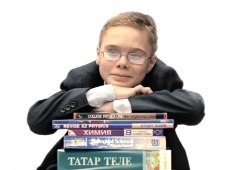 ПО РАЙОНУ 228 ноутбука – 170 авторизаций – 75%
58 %
78 %
94%
89 %
78 %
100 %
85 %
Статистика авторизаций с уникальными паролями (wi-fi в школе)c 11 апреля по 17 апреля
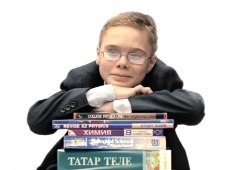 ПО РАЙОНУ 228 ноутбука – 170 авторизаций – 75%
65 %
91 %
94 %
89 %
72 %
93%
77 %
Статистика авторизаций с уникальными паролями (wi-fi в школе)c 18 апреля – 24 апреля
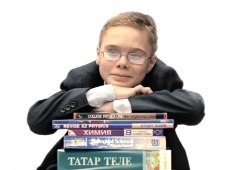 ПО РАЙОНУ 228 ноутбука – 172 авторизаций – 75%
65 %
91 %
94%
94%
69 %
100 %
85%
Статистика авторизаций с уникальными паролями (wi-fi в школе)c 25 апреля по 1 мая
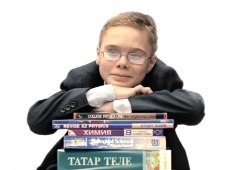 75 %
100%
100%
100%
69 %
100 %
88%
Статистика авторизаций с уникальными паролями (wi-fi в школе)c 2 мая по 8 мая
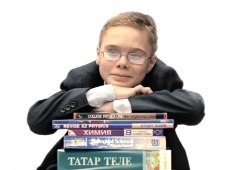 88 %
91%
100%
100%
61 %
100 %
88%
Статистика авторизаций с уникальными паролями (wi-fi в школе)c 9 мая по 15 мая
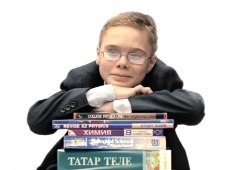 98 %
74%
94%
100%
81%
100 %
81%
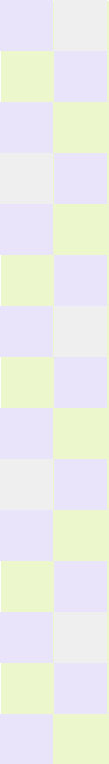 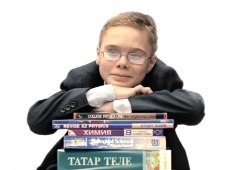 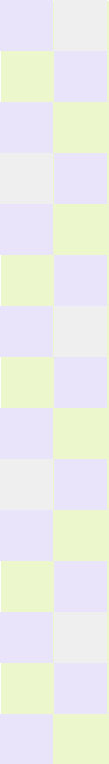 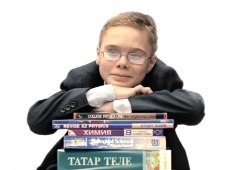 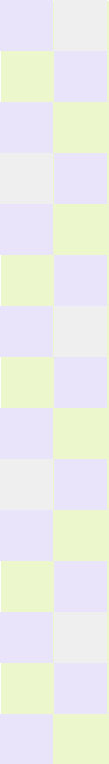 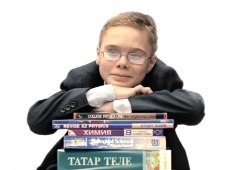 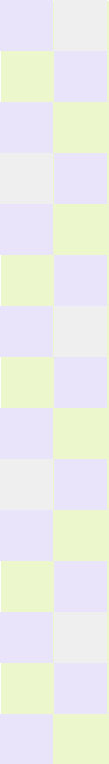 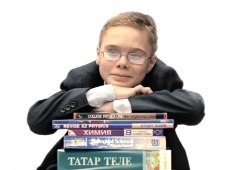 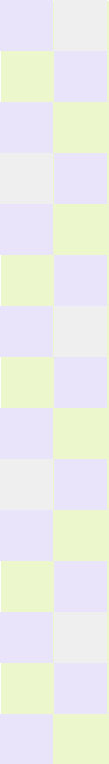 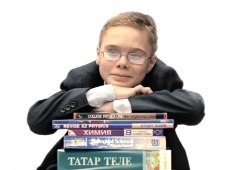 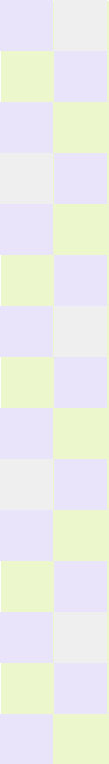 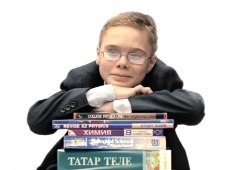 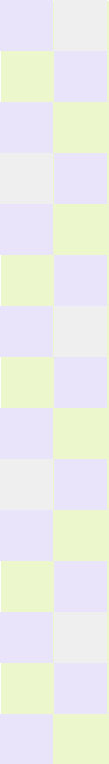 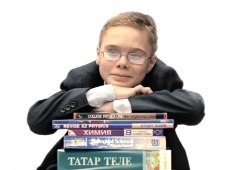 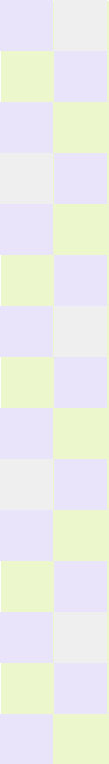 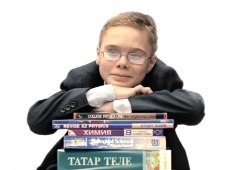 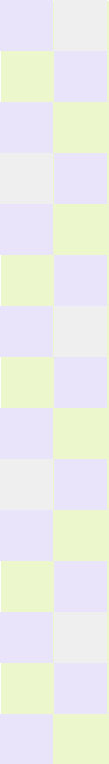 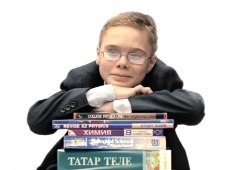 Статистика по просмотрам страниц
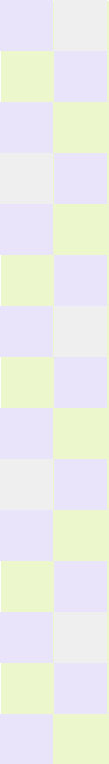 Разнарядка на получение единиц компьютерной техники в школы района
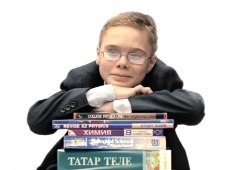 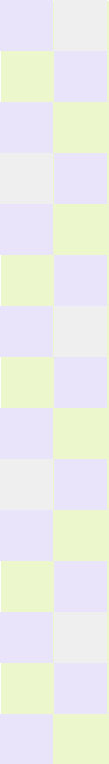 Разнарядка на получение единиц компьютерной техники в школы района
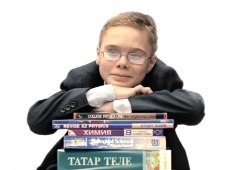